презентация
Состав чисел 11,12,13,14,15
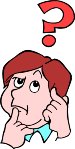 Дорогой друг!

Эта презентация поможет тебе повторить состав чисел второго десятка: 11,12,13,14,15. 
Нужно назвать другое число при сложении которого получается число, написанное на крыше домика.
Кликнув левой кнопкой мышки по пустой карточке, можно проверить себя.
11
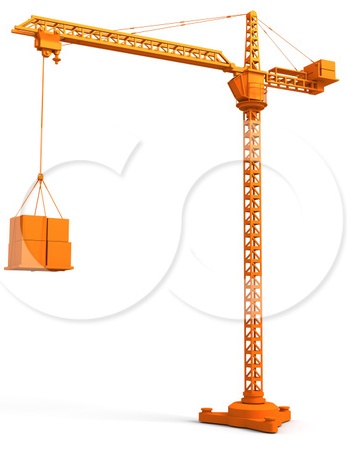 4
7
6
5
6
5
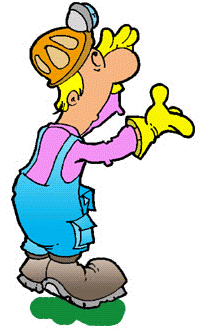 3
8
9
2
12
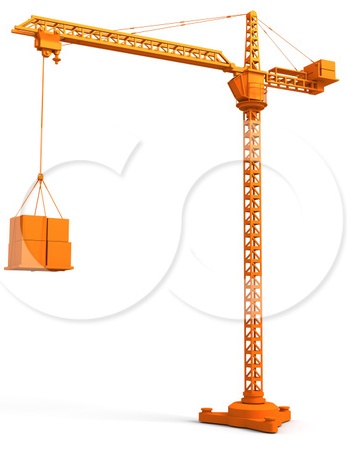 4
8
7
5
6
6
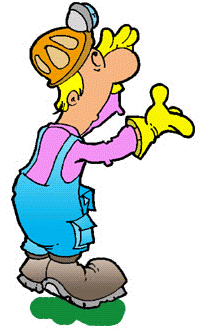 3
9
5
7
13
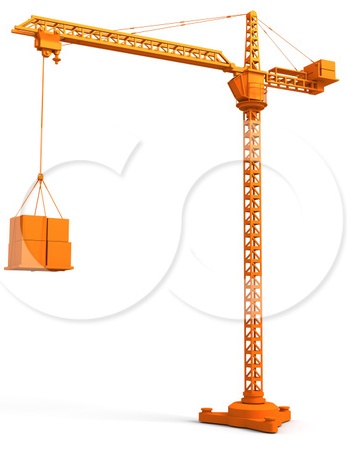 4
9
8
5
7
6
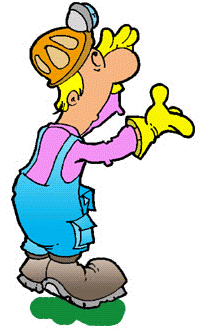 9
4
5
8
14
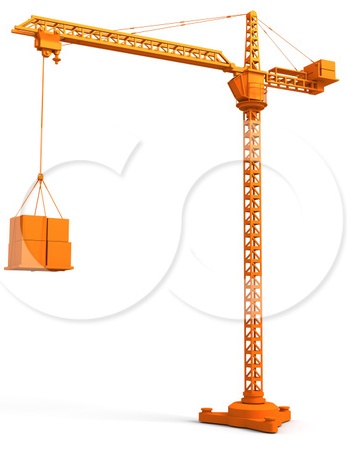 6
8
9
5
7
7
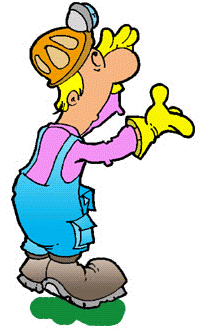 4
10
5
9
15
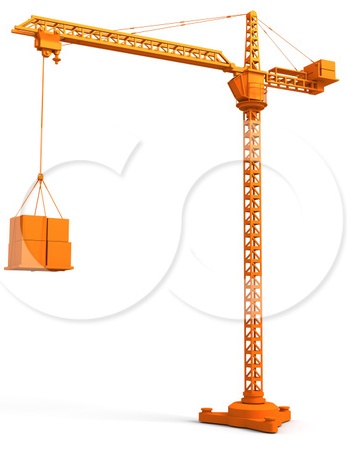 5
10
9
6
8
7
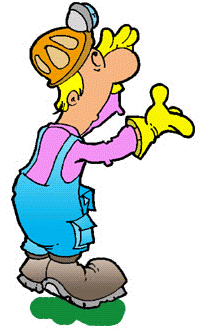 10
5
6
9
Используемые ресурсы:
Подъёмный кран- http://www.clipartof.com/portfolio/a-papantoniou/illustration/3d-orange-tower-crane-lifting-boxes-435301.html
Строитель -http://www.cartoonclipartfree.com/Cliparts_Free/Berufe_Free/Cartoon_Clipart_Free_Page_1.html